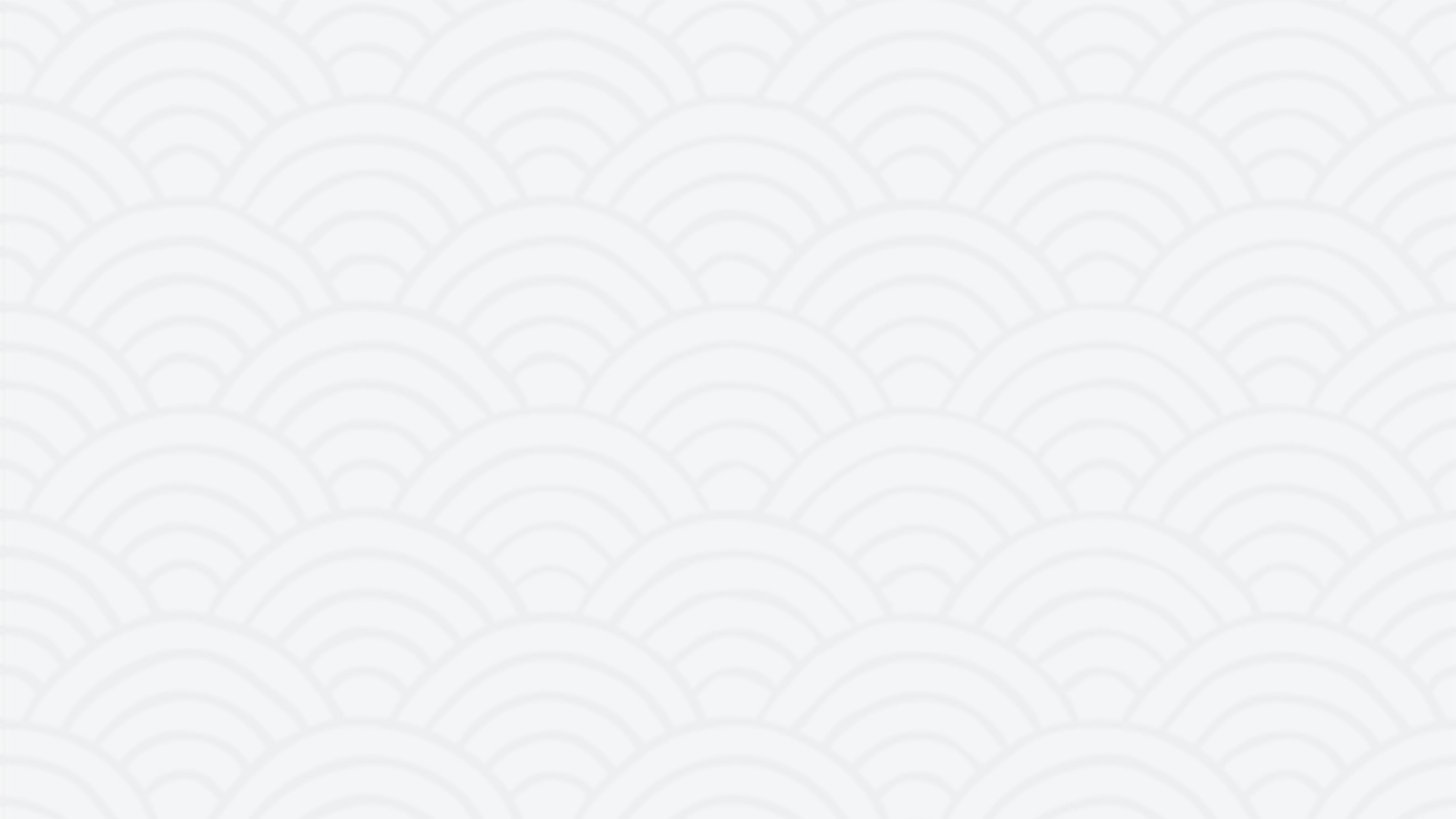 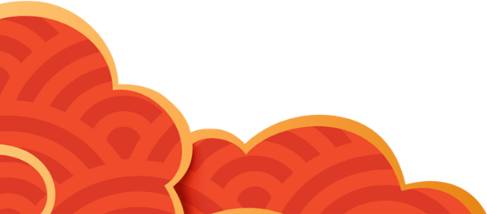 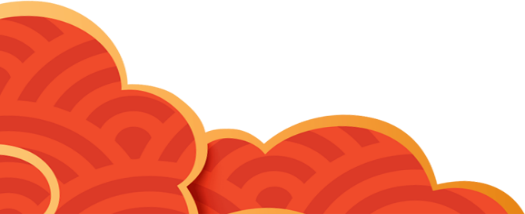 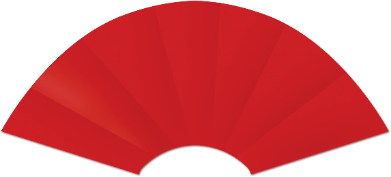 2021
年终总结 新年计划
年终总结  /  工作汇报  /  新年工作计划  /  商务述职
汇报人：PPT818
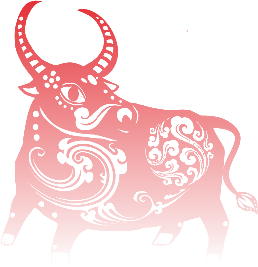 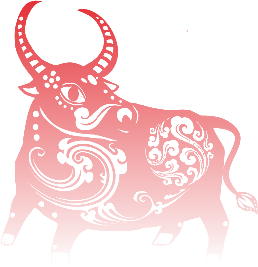 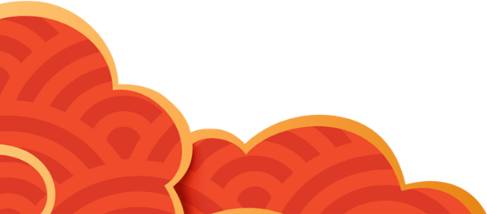 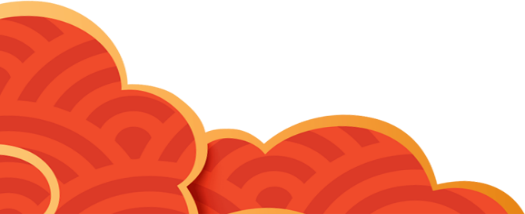 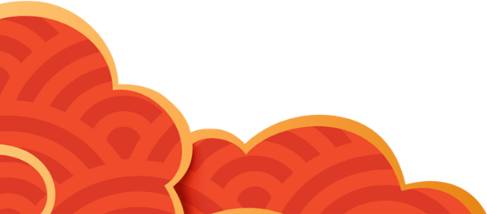 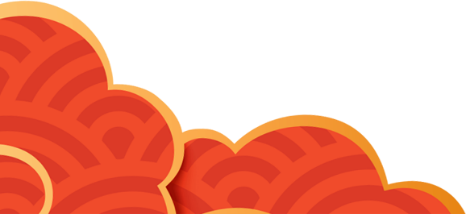 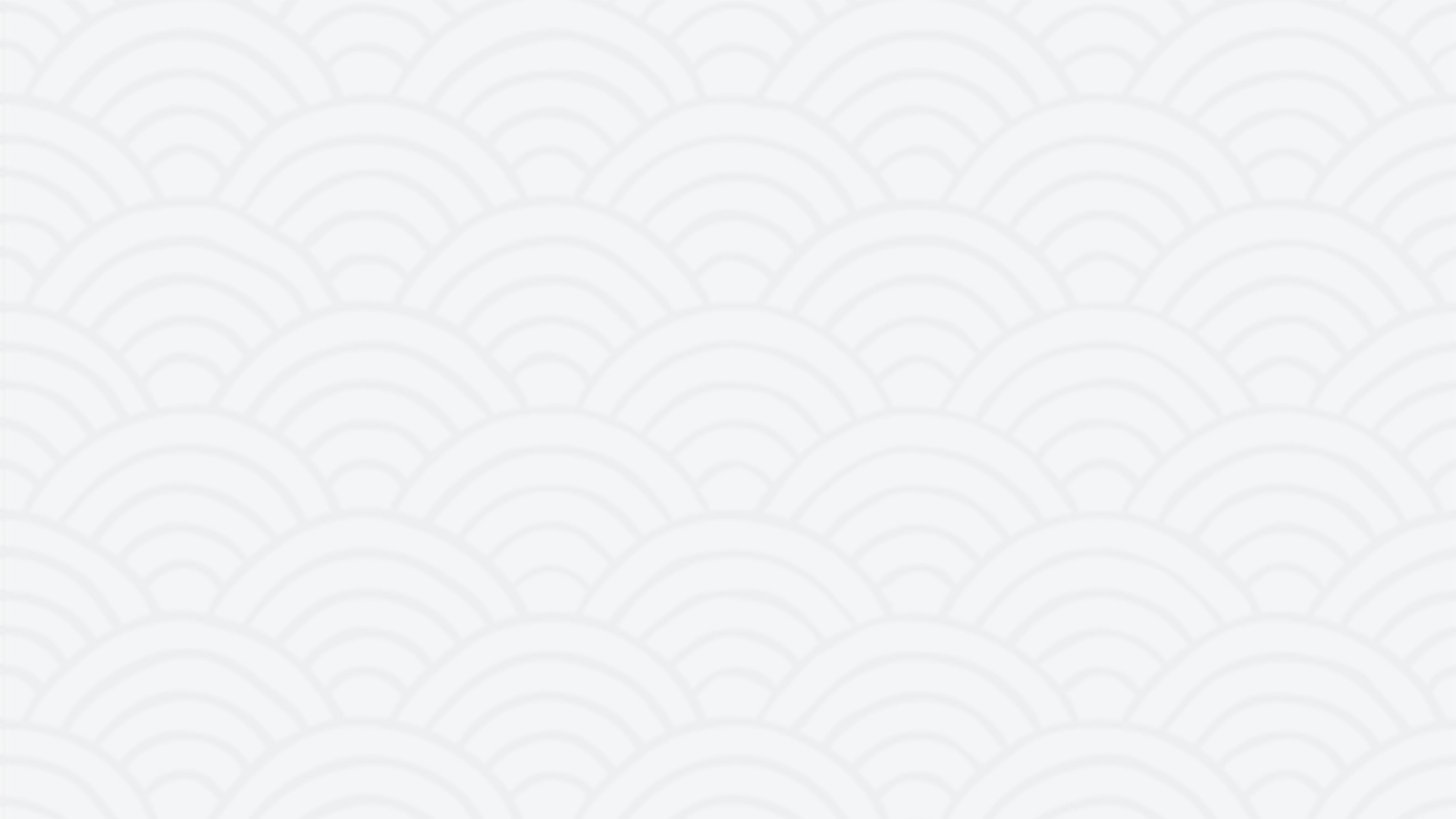 01 . 单击此处添加标题文本
02 . 单击此处添加标题文本
03 . 单击此处添加标题文本
04 . 单击此处添加标题文本
CLICK HERE TO ADD TITLE TEXT
CLICK HERE TO ADD TITLE TEXT
CLICK HERE TO ADD TITLE TEXT
CLICK HERE TO ADD TITLE TEXT
目录
CONTENTS
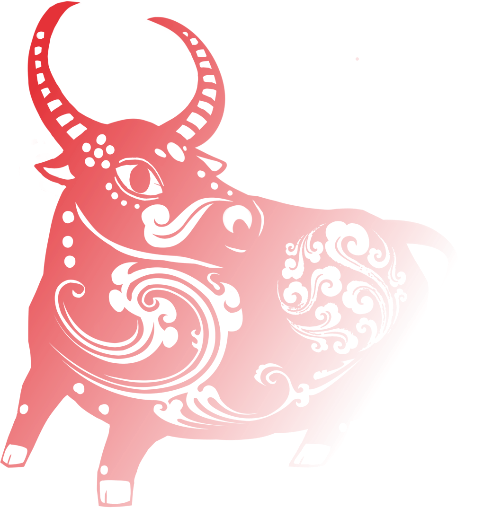 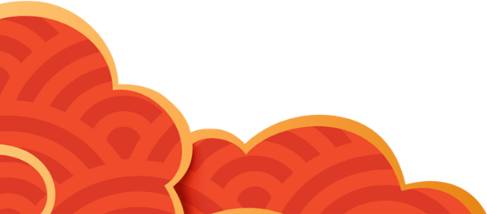 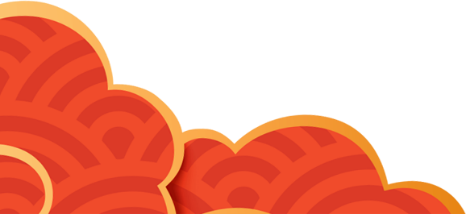 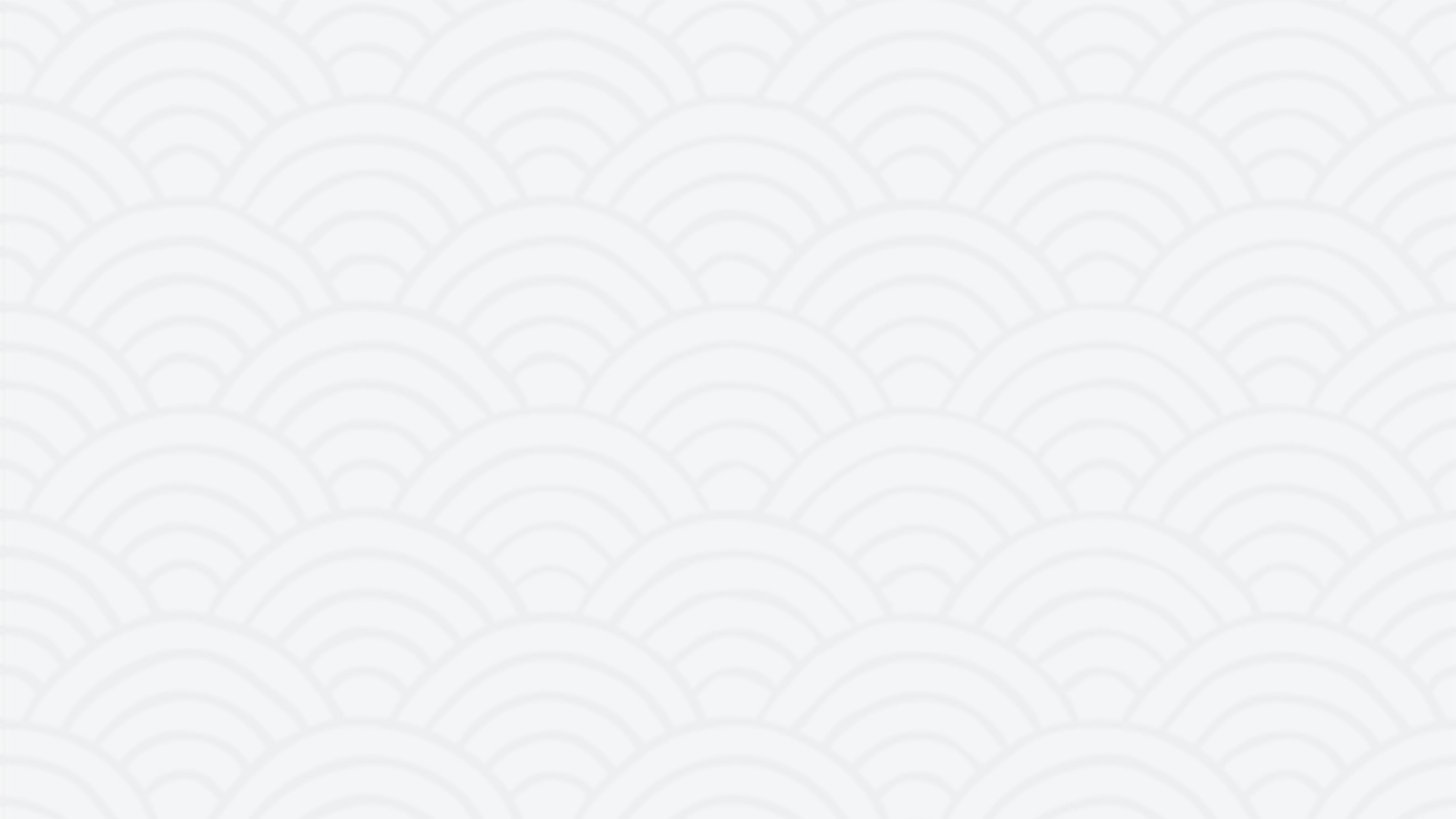 01
单击此处添加标题文本
此处添加详细文本描述，建议与标题相关并符合整体语言风格，语言描述尽量简洁生动…
01
单击此处添加标题文本
标题文字添加
标题文字添加
标题文字添加
标题文字添加
The user can demonstrate on a projector or computer, or presentation and make it film to be used in a wider field
The user can demonstrate on a projector or computer, or presentation and make it film to be used in a wider field
The user can demonstrate on a projector or computer, or presentation and make it film to be used in a wider field
The user can demonstrate on a projector or computer, or presentation and make it film to be used in a wider field
01
单击此处添加标题文本
标题文字添加
标题文字添加
标题文字添加
标题文字添加
标题文本预设
标题文本预设
The user can demonstrate on a projector or computer, or presentation and make it film to be used in a wider field
The user can demonstrate on a projector or computer, or presentation and make it film to be used in a wider field
The user can demonstrate on a projector or computer, or presentation and make it film to be used in a wider field
The user can demonstrate on a projector or computer, or presentation and make it film to be used in a wider field
标题文本预设
标题文本预设
01
单击此处添加标题文本
此处添加详细文本描述，建议与标题相关并符合整体语言风格，语言描述尽量简洁生动。尽量将每页幻灯片的字数控制在200字以内，据统计每页幻灯片的最好控制在5分钟之内。此处添加详细文本描述，建议与标题相关并符合整体语言风格，语言描述尽量简洁生动。尽量将每页幻灯片的字数控制在200字以内，据统计每页幻灯片的最好控制在5分钟之内。
标题文字添加
标题文字添加
标题文字添加
The user can demonstrate on a projector or computer, or presentation and make it film to be used in a wider field
The user can demonstrate on a projector or computer, or presentation and make it film to be used in a wider field
The user can demonstrate on a projector or computer, or presentation and make it film to be used in a wider field
01
单击此处添加标题文本
The user can demonstrate on a projector or computer, or presentation and make it film to be used in a wider field
The user can demonstrate on a projector or computer, or presentation and make it film to be used in a wider field
标题文本预设
标题文本预设
标题文本预设
The user can demonstrate on a projector or computer, or presentation and make it film to be used in a wider field
The user can demonstrate on a projector or computer, or presentation and make it film to be used in a wider field
The user can demonstrate on a projector or computer, or presentation and make it film to be used in a wider field
标题文本预设
标题文本预设
01
单击此处添加标题文本
The user can demonstrate on a projector or computer, orThe user can demonstrate on a projector or computer, or print the presentation and make it into a film printThe user can demonstrate on a projector or computer, or print the presentation and make it into a film theThe user
关键词
The user can demonstrate on a projector or computer, or presentation and make it film to be used in a wider field
关键词
The user can demonstrate on a projector or computer, or presentation and make it film to be used in a wider field
关键词
The user can demonstrate on a projector or computer, or presentation and make it film to be used in a wider field
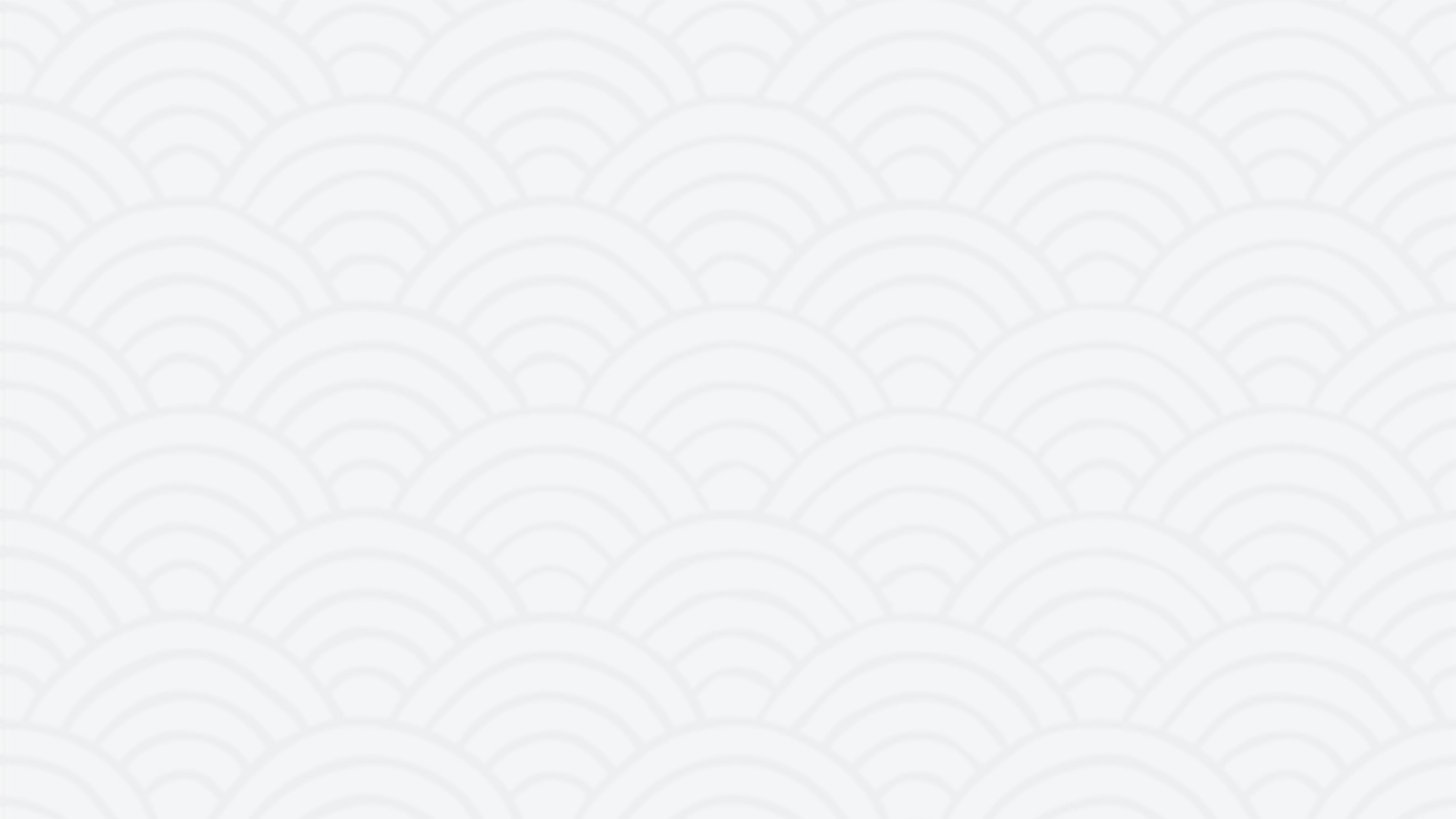 02
单击此处添加标题文本
此处添加详细文本描述，建议与标题相关并符合整体语言风格，语言描述尽量简洁生动…
01
单击此处添加标题文本
04
01
标题文字添加
标题文字添加
标题文字添加
标题文字添加
标题文字添加
标题文字添加
The user can demonstrate on a projector or computer, or presentation and make it film to be used in a wider field
The user can demonstrate on a projector or computer, or presentation and make it film to be used in a wider field
The user can demonstrate on a projector or computer, or presentation and make it film to be used in a wider field
The user can demonstrate on a projector or computer, or presentation and make it film to be used in a wider field
The user can demonstrate on a projector or computer, or presentation and make it film to be used in a wider field
The user can demonstrate on a projector or computer, or presentation and make it film to be used in a wider field
02
05
03
06
01
单击此处添加标题文本
标题文字添加
标题文字添加
标题文字添加
The user can demonstrate on a projector or computer, or presentation and make it film to be used in a wider field
The user can demonstrate on a projector or computer, or presentation and make it film to be used in a wider field
The user can demonstrate on a projector or computer, or presentation and make it film to be used in a wider field
01
单击此处添加标题文本
标题文字添加
标题文字添加
标题文字添加
The user can demonstrate on a projector or computer, or presentation and make it film to be used in a wider field
The user can demonstrate on a projector or computer, or presentation and make it film to be used in a wider field
The user can demonstrate on a projector or computer, or presentation and make it film to be used in a wider field
01
单击此处添加标题文本
文字添加
文字添加
标题文字添加
The user can demonstrate on a projector or computer, orThe user can demonstrate on a projector or computer, or print the presentation and make it into a film printThe user can demonstrate on a projector or computer, or print the presentation and make it into a film theThe user can demonstrate on a projector or computer
文字添加
文字添加
The user can demonstrate on a projector or computer, orThe user can demonstrate on a projector or computer, or print the presentation and make it into a film printThe user can demonstrate on a projector or computer, or print the presentation and make it into a film theThe user can demonstrate on a projector or computer
文字添加
01
单击此处添加标题文本
此处添加详细文本描述，建议与标题相关并符合整体语言风格，语言描述尽量简洁生动。尽量将每页幻灯片的字数控制在200字以内，据统计每页幻灯片的最好控制在5分钟之内。此处添加详细文本描述，建议与标题相关并符合整体语言风格，语言描述尽量简洁生动。尽量将每页幻灯片的字数控制在200字以内，据统计每页幻灯片的最好控制在5分钟之内。
01
02
03
04
标题文字添加
标题文字添加
标题文字添加
标题文字添加
The user can demonstrate on a projector or computer, or presnd make it film
The user can demonstrate on a projector or computer, or presnd make it film
The user can demonstrate on a projector or computer, or presnd make it film
The user can demonstrate on a projector or computer, or presnd make it film
关键词
关键词
关键词
关键词
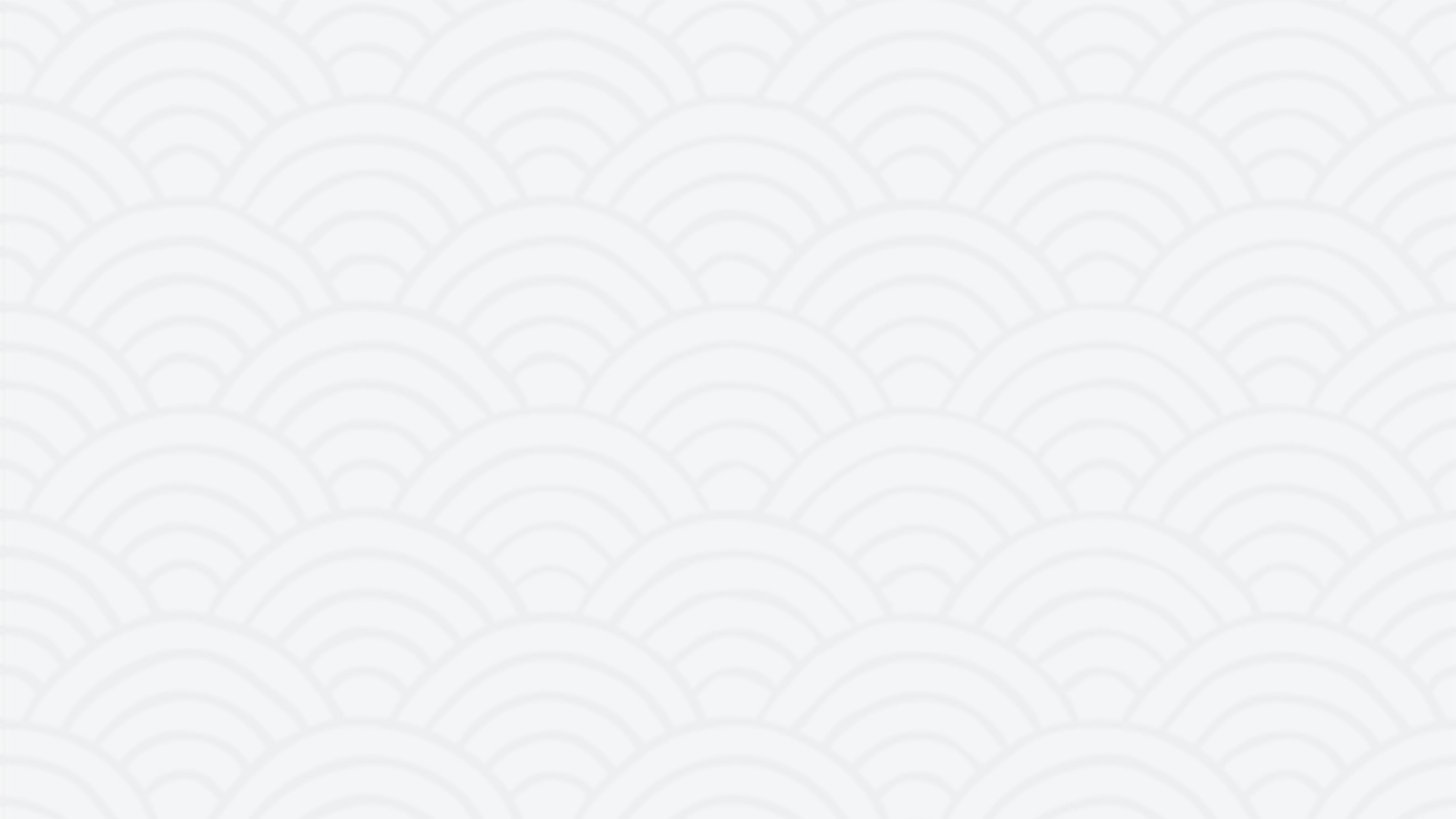 03
单击此处添加标题文本
此处添加详细文本描述，建议与标题相关并符合整体语言风格，语言描述尽量简洁生动…
01
单击此处添加标题文本
The user can demonstrate on a projector or computer, or presentation and make it film to be used in a wider field
The user can demonstrate on a projector or computer, or presentation and make it film to be used in a wider field
The user can demonstrate on a projector or computer, or presentation and make it film to be used in a wider field
The user can demonstrate on a projector or computer, or presentation and make it film to be used in a wider field
The user can demonstrate on a projector or computer, or presentation and make it film to be used in a wider field
01
单击此处添加标题文本
标题文字添加
标题文字添加
标题文字添加
The user can demonstrate on a projector or computer, or presentation and make it film to be used in a wider field
The user can demonstrate on a projector or computer, or presentation and make it film to be used in a wider field
The user can demonstrate on a projector or computer, or presentation and make it film to be used in a wider field
01
单击此处添加标题文本
标题文字添加
标题文字添加
标题文字添加
标题文字添加
The user can demonstrate on a projector or computer, or presentation and make it film to be used in a wider field
The user can demonstrate on a projector or computer, or presentation and make it film to be used in a wider field
The user can demonstrate on a projector or computer, or presentation and make it film to be used in a wider field
The user can demonstrate on a projector or computer, or presentation and make it film to be used in a wider field
01
单击此处添加标题文本
标题文字添加
标题文字添加
标题文字添加
The user can demonstrate on a projector or computer, or presentation and make it film to be used in a wider field
The user can demonstrate on a projector or computer, or presentation and make it film to be used in a wider field
The user can demonstrate on a projector or computer, or presentation and make it film to be used in a wider field
01
单击此处添加标题文本
标题文字添加
标题文字添加
标题文字添加
标题文字添加
01
02
03
04
The user can demonstrate on a projector or computer, or presentation and make it film to be used in a wider field
The user can demonstrate on a projector or computer, or presentation and make it film to be used in a wider field
The user can demonstrate on a projector or computer, or presentation and make it film to be used in a wider field
The user can demonstrate on a projector or computer, or presentation and make it film to be used in a wider field
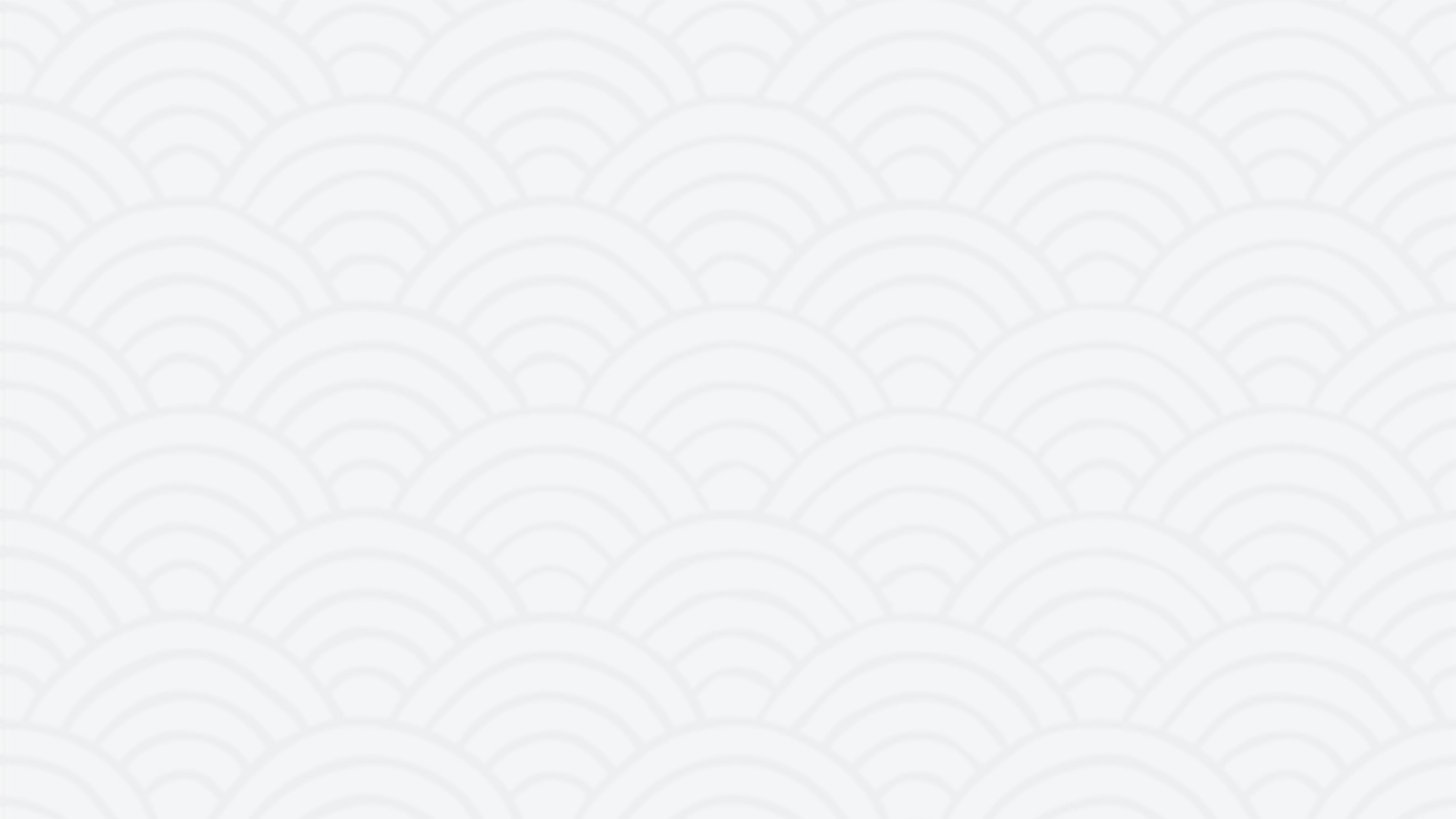 04
单击此处添加标题文本
此处添加详细文本描述，建议与标题相关并符合整体语言风格，语言描述尽量简洁生动…
01
单击此处添加标题文本
标题文本预设
The user can demonstrate on a projector or computer, or presentation and make it film to be used in a wider field
The user can demonstrate on a projector or computer, or presentation and make it film to be used in a wider field
标题文本预设
标题文本预设
The user can demonstrate on a projector or computer, or presentation and make it film to be used in a wider field
标题文本预设
标题文本预设
The user can demonstrate on a projector or computer, or presentation and make it film to be used in a wider field
01
单击此处添加标题文本
65%
40%
90%
10%
标题文字添加
标题文字添加
标题文字添加
标题文字添加
The user can demonstrate on a projector or computer, or presentation and make it film to be used in a wider field
The user can demonstrate on a projector or computer, or presentation and make it film to be used in a wider field
The user can demonstrate on a projector or computer, or presentation and make it film to be used in a wider field
The user can demonstrate on a projector or computer, or presentation and make it film to be used in a wider field
45%
55%
45%
55%
01
单击此处添加标题文本
标题文字添加
标题文字添加
标题文字添加
标题文字添加
The user can demonstrate on a projector or computer, or presentation and make it film to be used in a wider field
The user can demonstrate on a projector or computer, or presentation and make it film to be used in a wider field
The user can demonstrate on a projector or computer, or presentation and make it film to be used in a wider field
The user can demonstrate on a projector or computer, or presentation and make it film to be used in a wider field
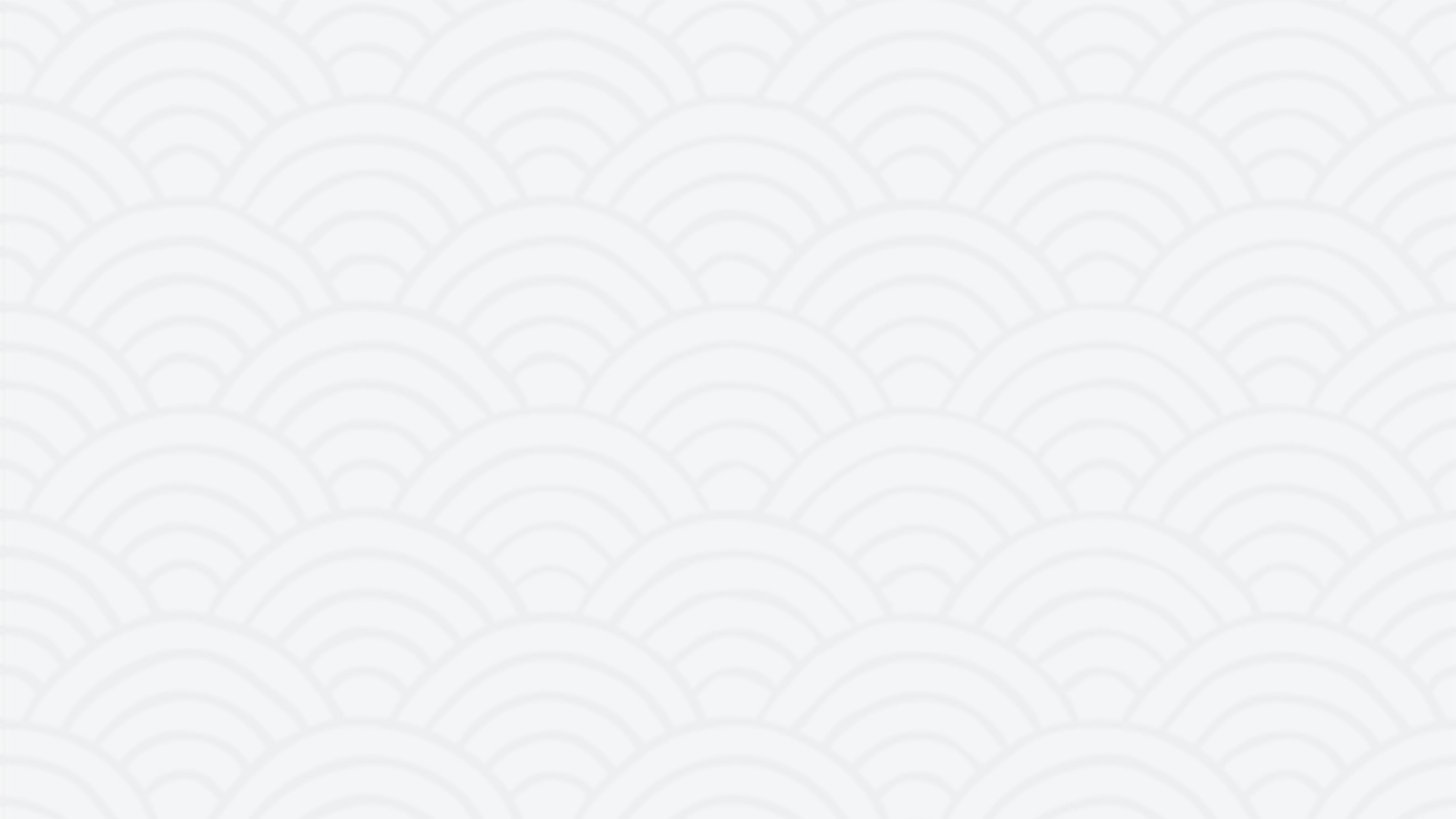 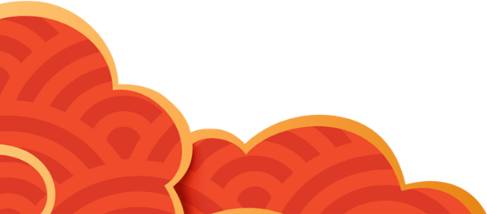 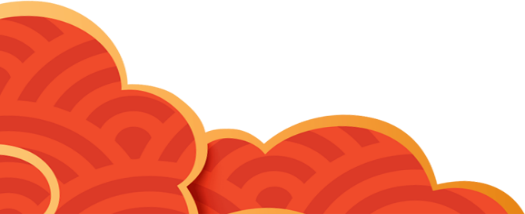 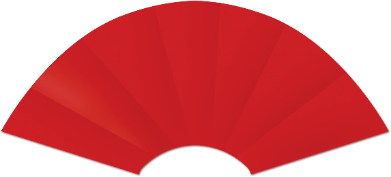 2021
谢谢观看
年终总结  /  工作汇报  /  新年工作计划  /  商务述职
汇报人：PPT818
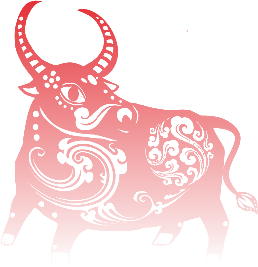 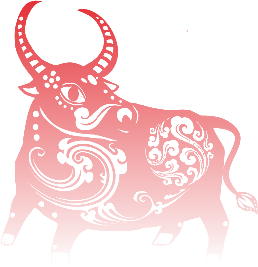 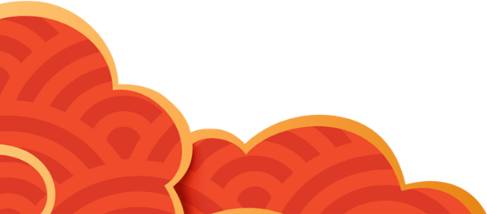 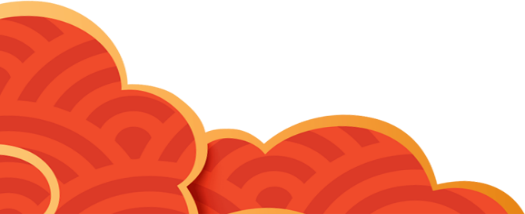